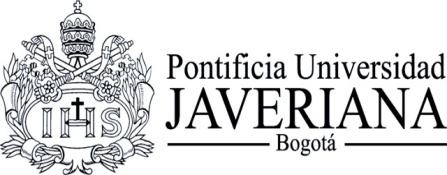 CONVERGENCIA HACIA ESTÁNDARES INTERNACIONALES EN COLOMBIA: ANTECEDENTES, SITUACIÓN ACTUAL Y DESAFÍOS.Profesora: Carol ORTEGA ALGARRAPontificia universidad javerianaDepartamento de Ciencias contables.
Nov. 22-2011
Ciclo de Conferencias: AUDIRE
AGENDA
1. Antecedentes- Ley 1314 de 2009- Direccionamiento estratégico - CTCP2. situación actual - Propuesta de normas de contabilidad para la convergencia hacia estándares internacionales CTCP 3. desafíos
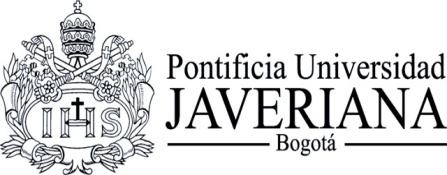 Profesora: Carol Ortega Algarra.
1. ANTECEDENTES.
Ley 1314 de 2009
Objetivos de la Ley (art. 1):
Para mejorar la productividad, la competitividad, el desarrollo armónico de la actividad empresarial y la internacionalización de las relaciones económicas, en atención al interés publico, el Estado se dirigirá hacia la convergencia de normas de contabilidad, de información financiera y de aseguramiento, con estándares internacionales de aceptación mundial.
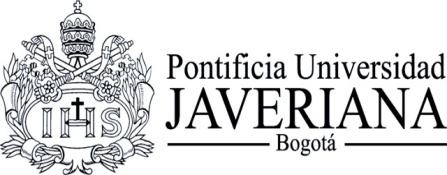 Profesora: Carol Ortega Algarra.
1. ANTECEDENTES.
Ley 1314 de 2009
Objetivos de la Ley (art. 1):
Normas de intervención: Se permitirá que el sistema documental contable (soportes, comprobantes, libros, informes de gestión), los estados financieros y sus notas sean preparados, conservados y difundidos electrónicamente, estas normas podrán determinar las reglas aplicables al registro electrónico de los libros de comercio y al deposito electrónico de la información.
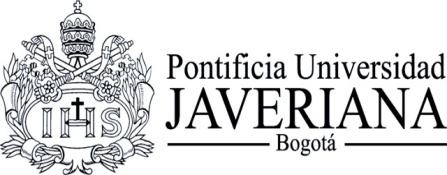 Profesora: Carol Ortega Algarra.
1. ANTECEDENTES.
Ley 1314 de 2009
Ámbito de aplicación (art. 2):
Personas Naturales y Jurídicas obligadas a llevar contabilidad, 
Contadores Públicos, funcionarios y demás personas encargadas de la preparación de estados financieros y otra información financiera 
Contabilidad simplificada, estados financieros y revelaciones abreviadas, para ciertos obligados (volumen de activos, ingresos, numero de empleados, organización jurídica o circunstancias socio-económicas).
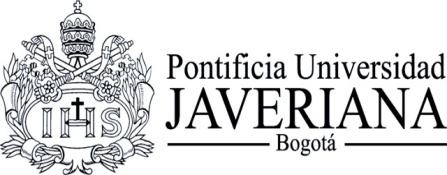 Profesora: Carol Ortega Algarra.
1. ANTECEDENTES.
Ley 1314 de 2009
Parágrafo (art. 3) ESENCIA SOBRE FORMA :
Los recursos y hechos económicos deben ser reconocidos y revelados de acuerdo con su esencia o realidad económica y no únicamente con su forma legal.

el principio pasó a ser un principio de orden legal y dejó de ser de orden reglamentario.
¿Cuales normas se volverán inaplicables al dar preferencia a la esencia sobre la forma legal?
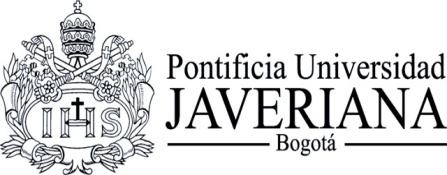 Profesora: Carol Ortega Algarra.
1. ANTECEDENTES.
Ley 1314 de 2009
Autoridades de regulación, normalización técnica (art. 6), autoridad disciplinaria (art. 9) y  autoridades de supervisión (art. 10):
Autoridades de Regulación:
Dirección: Presidente de la República
Ejecución (actuando conjuntamente): Ministerio de Comercio, Industria y Turismo y el Ministerio de Hacienda
Autoridad de Normalización:    
Consejo Técnico de Contaduría Publica (CTCP)
Autoridad Disciplinaria:
-    Junta Central de Contadores
Autoridades de Supervisión:
Entidades estatales que ejercen inspección, vigilancia o control
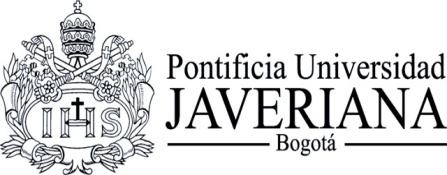 Profesora: Carol Ortega Algarra.
1. ANTECEDENTES.
Ley 1314 de 2009
Funciones de las Autoridades de Regulación (art. 7):
Verificarán que el proceso de elaboración de los proyectos por parte del CTCP sea abierto, transparente y de público conocimiento.
Revisarán la consistencia de las reglamentaciones sobre contabilidad e información financiera y de aseguramiento que se adopten
Ajustar la conformación, estructura y funcionamiento de la Junta Central y del CTCP
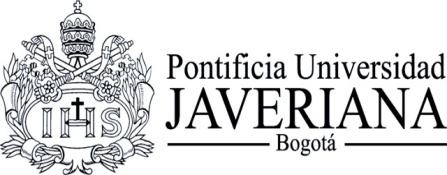 Profesora: Carol Ortega Algarra.
1. ANTECEDENTES.
Ley 1314 de 2009
Funciones de la Autoridad de Normalización (art. 8):
Proponer las normas a las Autoridades de Regulación 
Asegurarse que sus propuestas se ajusten a las mejores prácticas internacionales
Establecerá comités técnicos ad-honorem (Sector Financiero, Sector Real) comité de expertos (Tributario y Aseguramiento) Otro comité (Académico).
Participar en los organismos internacionales 
Actuar en procesos de divulgación, conocimiento y comprensión que busquen desarrollar actividades de socialización acerca de los procesos de convergencia hacia estándares internacionales.
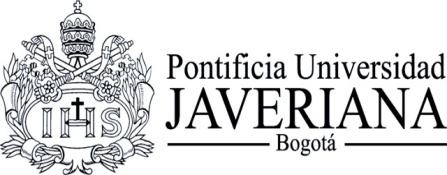 Profesora: Carol Ortega Algarra.
1. ANTECEDENTES.
Ley 1314 de 2009
Funciones de la Autoridad Disciplinaria (art. 9):
Continuará actuando como tribunal disciplinario y órgano de registro de la profesión.
Funciones de las Autoridades de Supervisión (art. 10):
Vigilar que los entes económicos bajo inspección, y sus funcionarios cumplan con las normas establecidas.  
Expedir normas técnicas especiales, interpretaciones y otras guías.
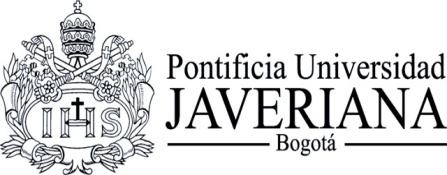 Profesora: Carol Ortega Algarra.
1. ANTECEDENTES.
Direccionamiento Estratégico Junio de 2011
Grupos de usuarios (párrafos 24 – 26):
Grupo 1: Emisores de valores y entidades de interés publico 
Grupo 2: Empresas de tamaño grande y mediano que no sean emisores de valor ni entidades de interés publico, según la clasificación legal colombiana de empresas
Grupo 3: Pequeña y micro empresa, según la clasificación legal colombiana de empresas
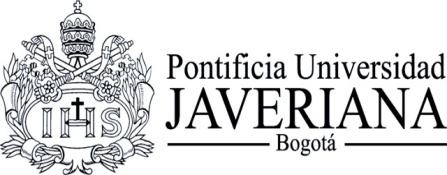 Profesora: Carol Ortega Algarra.
1. ANTECEDENTES.
Direccionamiento Estratégico Junio de 2011
Emisores de estándares (párrafos 27- 39):
FASB
IASB (estándares referentes para el grupo 1 y 2)
ISAR (estándares referentes para el grupo 3 – contabilidad simplificada – sistema de causación)
IFAC - IAASB (estándares referentes para el aseguramiento de la información)
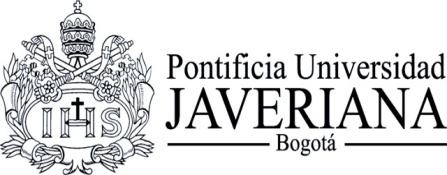 Profesora: Carol Ortega Algarra.
1. ANTECEDENTES.
Direccionamiento Estratégico Junio de 2011
Clasificación de normas (párrafo 40):
1) Normas de Información Financiera NIF: 
IASB: 
Estándares Internacionales de Información Financiera – NIIF (IFRS) y sus interpretaciones – CINIIF (IFRIC)
Estándares Internacionales de Contabilidad –NIC (IAS) y sus interpretaciones CINIC (SIC)
Marco conceptual y fundamentos de conclusiones
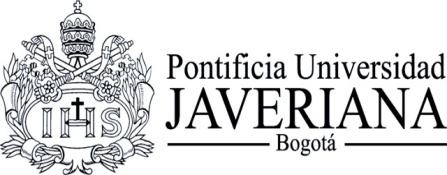 Profesora: Carol Ortega Algarra.
1. ANTECEDENTES.
Direccionamiento Estratégico Junio de 2011
Clasificación de normas (párrafo 40):
2) Normas de Aseguramiento de la Información NAI: 
IAASB: 
Estándares Internacionales de Auditoria (ISA), 
Estándares Internacionales sobre Trabajos de Revisión Limitada (ISRE), 
Estándares Internacionales sobre Trabajos de Aseguramiento (ISAE), 
Estándares Internacionales sobre Servicios Relacionados (ISRS),
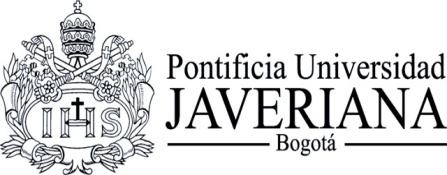 Profesora: Carol Ortega Algarra.
1. ANTECEDENTES.
Direccionamiento Estratégico Junio de 2011
Clasificación de normas (párrafo 40):
3) Normas de Aseguramiento de la Información NAI: 
IAASB: 
Estándares Internacionales de Control de Calidad para los servicios incluidos en los estándares de IAASB (ISQC) y 
Pronunciamientos referentes a la Práctica cuya finalidad es proporcionar una orientación interpretativa y asistencia en la aplicación de los estándares emitidos por IAASB (PS).

- Art. 5: Normas Éticas // emitidas por el International Ethics Standards Board of Accountants (IESBA).
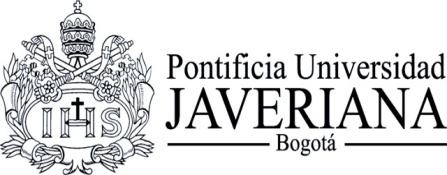 Profesora: Carol Ortega Algarra.
1. ANTECEDENTES.
Direccionamiento Estratégico Junio de 2011
Clasificación de normas (párrafo 40):
Otras Normas de Información Financiera ONI: 
Sistema documental contable el cual incluye:
Soporte
Comprobantes
Libros 
Informes de gestión
Registro electrónico de libros
Deposito electrónico de información
Reporte financiero bajo el lenguaje XBRL
Otros aspectos relacionados.
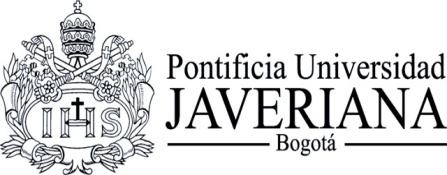 Profesora: Carol Ortega Algarra.
1. ANTECEDENTES.
Direccionamiento Estratégico Junio de 2011
Idioma Oficial de las Normas (párrafo 41):
Castellano. 
El párrafo señala: 1) los términos técnicos tienen diferentes acepciones en castellano. 
El CTCP se compromete a elaborar un glosario de términos utilizables en idioma castellano para los distintos conceptos aceptados en Colombia
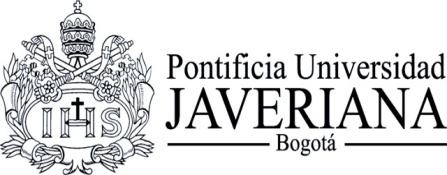 Profesora: Carol Ortega Algarra.
1. ANTECEDENTES.
Direccionamiento Estratégico Junio de 2011
Forma de aplicación de las normas (párrafo 42):
Obligatoria a partir de las fechas que se establezcan (Grupo 1)
Voluntaria anticipada (Grupo 2)
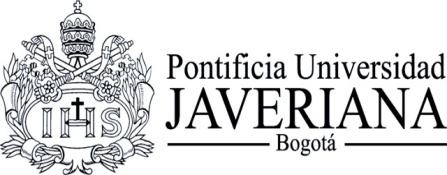 Profesora: Carol Ortega Algarra.
1. ANTECEDENTES.
Direccionamiento Estratégico Junio de 2011
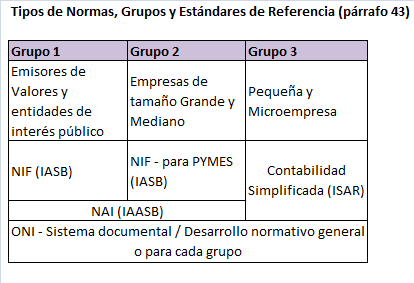 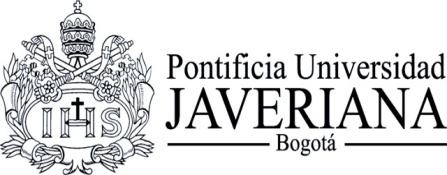 Profesora: Carol Ortega Algarra.
2. SITUACIÓN ACTUAL.
Propuesta de normas de contabilidad para la convergencia hacia estándares internacionales
Alcance:
Entidades pertenecientes al Grupo 1 – Emisoras de valores y entidades de interés publico 
Entidades pertenecientes al Grupo 2 - Empresas de tamaño grande y mediano que no sean emisores de valor ni entidades de interés publico que voluntariamente decidan aplicar dichos estándares.
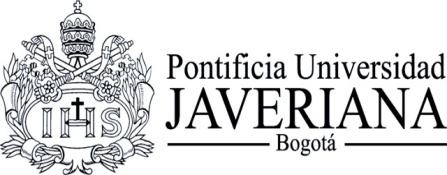 Profesora: Carol Ortega Algarra.
2. SITUACIÓN ACTUAL.
Propuesta de normas de contabilidad para la convergencia hacia estándares internacionales
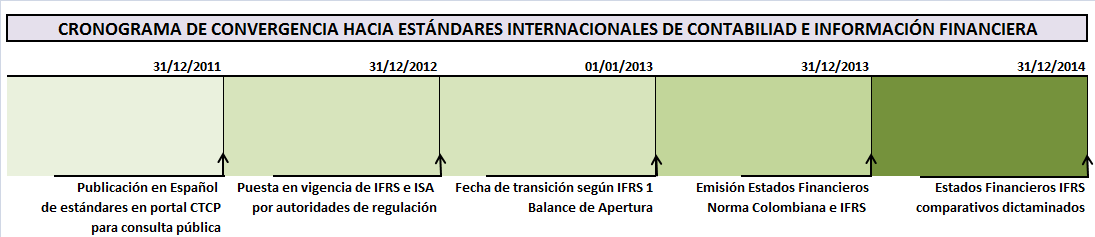 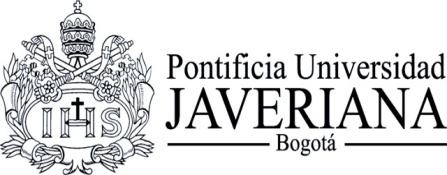 Profesora: Carol Ortega Algarra.
2. SITUACIÓN ACTUAL.
Propuesta de normas de contabilidad para la convergencia hacia estándares internacionales
Aplicación de los Estándares internacionales de Contabilidad e Información Financiera (párrafo 21):
Aplicar dichos estándares sin modificaciones, manteniendo su contenido original sin adaptaciones, desviaciones, adiciones ni excepciones técnicas.
El CTCP evaluará los COMENTARIOS recibidos y los considerará en las recomendaciones que haga a los Ministerios de Hacienda y Crédito Público y  de Comercio, industria y Turismo.
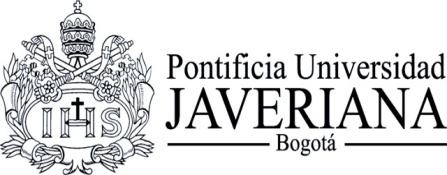 Profesora: Carol Ortega Algarra.
2. SITUACIÓN ACTUAL.
Propuesta de normas de contabilidad para la convergencia hacia estándares internacionales
Preguntas para comentarios (los comentarios se recibirán hasta el 31 de marzo de 2012): 

1.	Los estándares e interpretaciones señalados en este documento han sido desarrollados por IASB para su aplicación universal. ¿Usted cree que, independientemente de este hecho, uno o más estándares e interpretaciones o parte de ellos contienen requerimientos que resultarían ineficaces o inapropiados si se aplicaran en Colombia? Si su respuesta es afirmativa, por favor señale los aspectos o circunstancias que los hacen inadecuados para las entidades colombianas, por favor adjunte su propuesta y el soporte técnico.
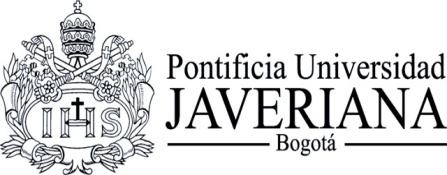 Profesora: Carol Ortega Algarra.
2. SITUACIÓN ACTUAL.
Propuesta de normas de contabilidad para la convergencia hacia estándares internacionales
Preguntas para comentarios (los comentarios se recibirán hasta el 31 de marzo de 2012): 

2.	El CTCP propondrá a las autoridades de regulación que emitan, principios, normas, interpretaciones y guías de contabilidad e información financiera. ¿Usted considera necesario emitir interpretaciones y/o guías adicionales a las emitidas por IASB, para la aplicación o entendimiento de alguna NIIF o NIC?.  Por favor especifique el estándar y el tema en particular en donde surge la necesidad de la guía de aplicación adicional o de interpretación.
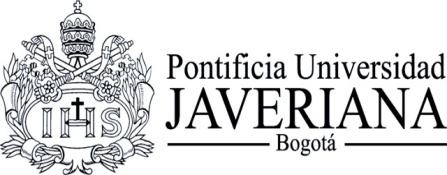 Profesora: Carol Ortega Algarra.
2. SITUACIÓN ACTUAL.
Propuesta de normas de contabilidad para la convergencia hacia estándares internacionales
Preguntas para comentarios (los comentarios se recibirán hasta el 31 de marzo de 2012): 

3.	¿Considera necesaria alguna excepción adicional a las contempladas en la NIIF 1 para la aplicación por primera vez de los estándares internacionales de contabilidad por parte de las entidades colombianas? Si su respuesta es afirmativa, por favor especifique las excepciones adicionales requeridas y sustente el por qué es necesaria dicha excepción.
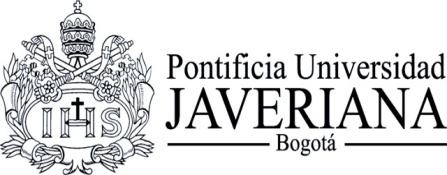 Profesora: Carol Ortega Algarra.
2. SITUACIÓN ACTUAL.
Propuesta de normas de contabilidad para la convergencia hacia estándares internacionales
Preguntas para comentarios (los comentarios se recibirán hasta el 31 de marzo de 2012): 

4.	¿Usted considera que alguno de los estándares o interpretaciones a que hace referencia este documento podrían ir en contra de alguna disposición legal colombiana? Si su respuesta es afirmativa, por favor señale los aspectos o temas que podrían ir en contra de la disposición legal debidamente sustentados, adjunte una propuesta alternativa junto con el soporte técnico.
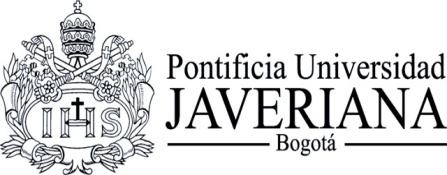 Profesora: Carol Ortega Algarra.
3. DESAFIOS
Principios Vs Reglas:
Es importante entender las diferencias entre un estándar formulado en términos de principios generales Vs. Otro formulado en reglas especificas.


Se debe fortalecer el uso del juicio profesional (casos en fundamentos conceptuales)

Es importante identificar cómo las reglas hacen que los principios sean efectivos
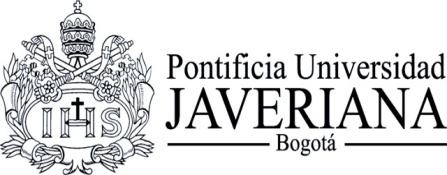 Profesora: Carol Ortega Algarra.
3. DESAFIOS
Principios Vs Reglas:
Fortalecer el juicio profesional: 
Estudio y reflexiones continuas sobre economía y no solo en contabilidad. 
Los cambios económicos afectarán y cambiarán la contabilidad. 
Recordemos que la contabilidad produce y usa información económica de manera útil para tomar decisiones.
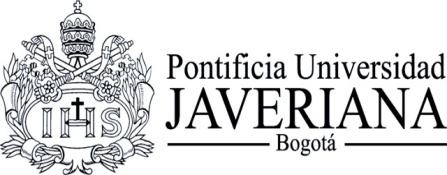 Profesora: Carol Ortega Algarra.
3. DESAFIOS
Principios Vs Reglas:
“… Dr. Vogel, Rules-based standards prescribe for the preparer WHAT TO DO in contrast to a principle-based approach that emphasizes HOW TO DECIDE what to do…”
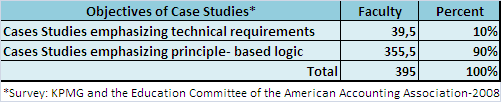 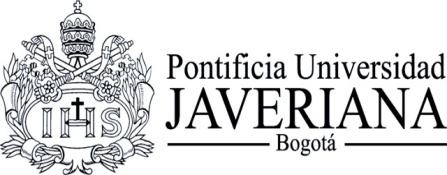 Profesora: Carol Ortega Algarra.
3. DESAFIOS
Principios Vs Reglas:
Dr. McClure, “…Es clave entender que las reglas contables no son leyes naturales, pero pueden y varían legítimamente de país en país (y sobre el tiempo), dependiendo de los valores culturales de cada sociedad en la cual son usados…”
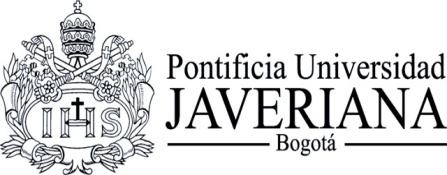 Profesora: Carol Ortega Algarra.
3. DESAFIOS.
Entender los contextos culturales (Emisor Vs Colombiano):
Conservadurismo versus optimismo
La aplicación de prácticas conservadoras en Contabilidad se da en los países que tratan de limitar la incertidumbre de futuros eventos
Secreto versus Transparencia
Secreto, preferencia por la confidencialidad y por limitar la presentación de la información sobre la empresa. 
necesidad de restringir la información que se debe poner en conocimiento de terceros, con el fin preservar la seguridad de la empresa. Factor Clave: Revelaciones.
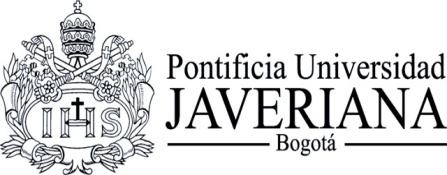 Profesora: Carol Ortega Algarra.
3. DESAFIOS.
Acreditación Internacional de los programas en Contaduría (AACSB):
Acreditation Standards for Business Programs (AACSB)
Conocimientos acerca de: 
* Ambientes Económicos de la organización, globales y domésticos.
Experiencia de aprendizaje en:
* Contabilidad Internacional y prácticas 
Incluyendo: el rol y la responsabilidad que 
juega el Contador dentro de un 
contexto global.
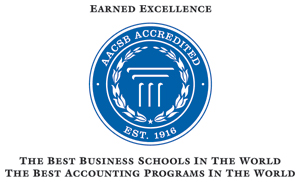 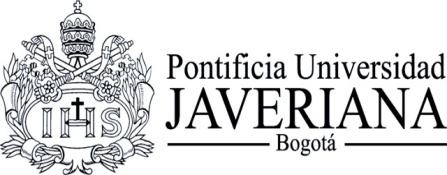 Profesora: Carol Ortega Algarra.
3. DESAFIOS.
Acreditación Internacional de los programas en Contaduría (AACSB):
Currículo: Desarrollar habilidades en la preparación e interpretación de estados financieros preparados bajo diferentes tipos de procedimientos contables.  
“… Moreover, accounting studentds must learn IFRS practices so they can prepare and analyze IFRS-based financial statements. Without such knowledge and skills, accounting students will not be desirable 
     in the marketplace and accounting educa-
     tion will fail in its mission…”
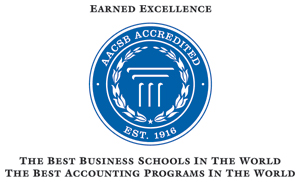 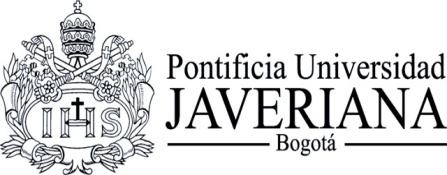 Profesora: Carol Ortega Algarra.
3. DESAFIOS.
Acreditación Internacional de los programas en Contaduría (AACSB):
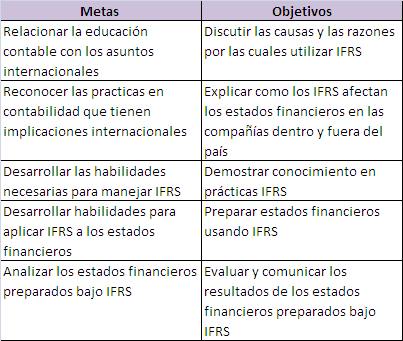 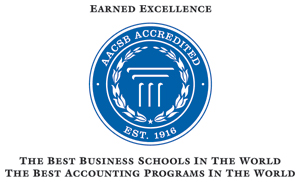 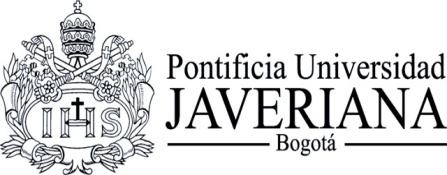 Profesora: Carol Ortega Algarra.
3. DESAFIOS.
Acceder a Certificaciones profesionales de corte internacional (proceso de convergencia – TLC):
AICPA: 
CPA
IFRS Certified Program 
International Qualification Exam (IQEX) - Autoridades de Regulación, Normalización y Supervisión.  http://www.aicpa.org/becomeacpa/cpaexam/examinationcontent/iqexcsos/pages/content.aspx 
AICPA – CIMA: 
CGMA Chartered Global Management Accountant (AICPA-CIMA Joint Venture)
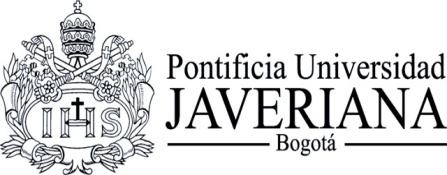 Profesora: Carol Ortega Algarra.
3. DESAFIOS.
Acceder a Certificaciones profesionales de corte internacional (proceso de convergencia):
Certified IFRS Accountant (2006), The German Institute for Certification in Accounting. 
Certification in IFRS, ICAEW (The Institute of Chartered Accountants in England and Wales) 
Certificate in International Public Sector Financial Reporting, ICAEW (The Institute of Chartered Accountants in England and Wales).
XBRL International Certification, XBRL International Certification Board (XCB) - XBRL International consortium. Board (XCB), XBRL
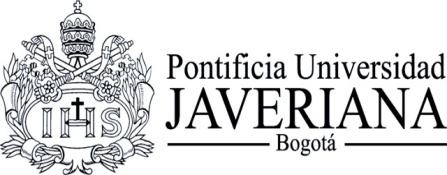 Profesora: Carol Ortega Algarra.
3. DESAFIOS.
Contabilidad Gerencial
¿Que repercusiones se generarán con respecto a los sistemas de estimación de costos?
¿Que pasará con el estado de costos de producción y costos de ventas?
¿Qué esquema de estados de resultados utilizaremos? – Método Absorbente y Variable, - Análisis CVU.
¿Que repercusiones se tendrán con respecto a los sistemas de acumulación de costos (ABC, Procesos, ordenes) 
Taxonomía IASB y lenguaje XBRL
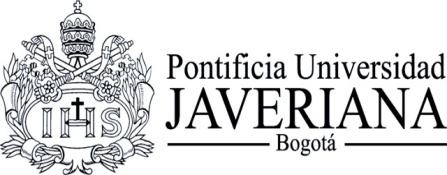 Profesora: Carol Ortega Algarra.
3. DESAFIOS.
Preguntas de reflexión:
¿Se hará necesario implementar ajustes al del código de comercio, estatuto tributario, regulaciones mercantiles (estatuto financiero) y a la Ley 43 de 1990, entre otras?
¿Se debe descartar del todo a FASB conociendo las oportunidades que se pueden derivar del tratado de libre comercio?, ¿Quiénes - Qué Contadores estarán haciendo parte de las mesas de negociación en el futuro (TLC-USA)?
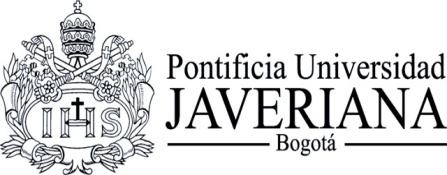 Profesora: Carol Ortega Algarra.
3. DESAFÍOS .
¿Estarán los inversionistas, las juntas directivas, los acreedores y otros usuarios de la información en capacidad de entender los estados financieros emitidos bajo los estándares internacionales (IASB) ?
¿Es necesario generar presencia por parte de los contadores colombianos en las instituciones internacionales IASB, IFAC, ISAR, XBRL, entre otras?
¿Se debe incrementar el uso de medios comunicación con el fin de socializar el proceso de convergencia que atraviesa el país?
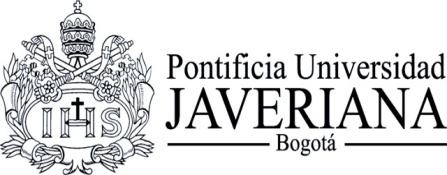 Profesora: Carol Ortega Algarra.
GRACIAS
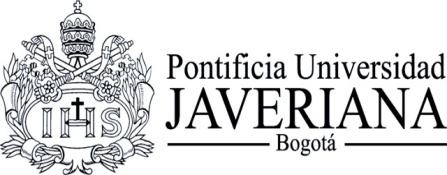 Profesora: Carol Ortega Algarra.